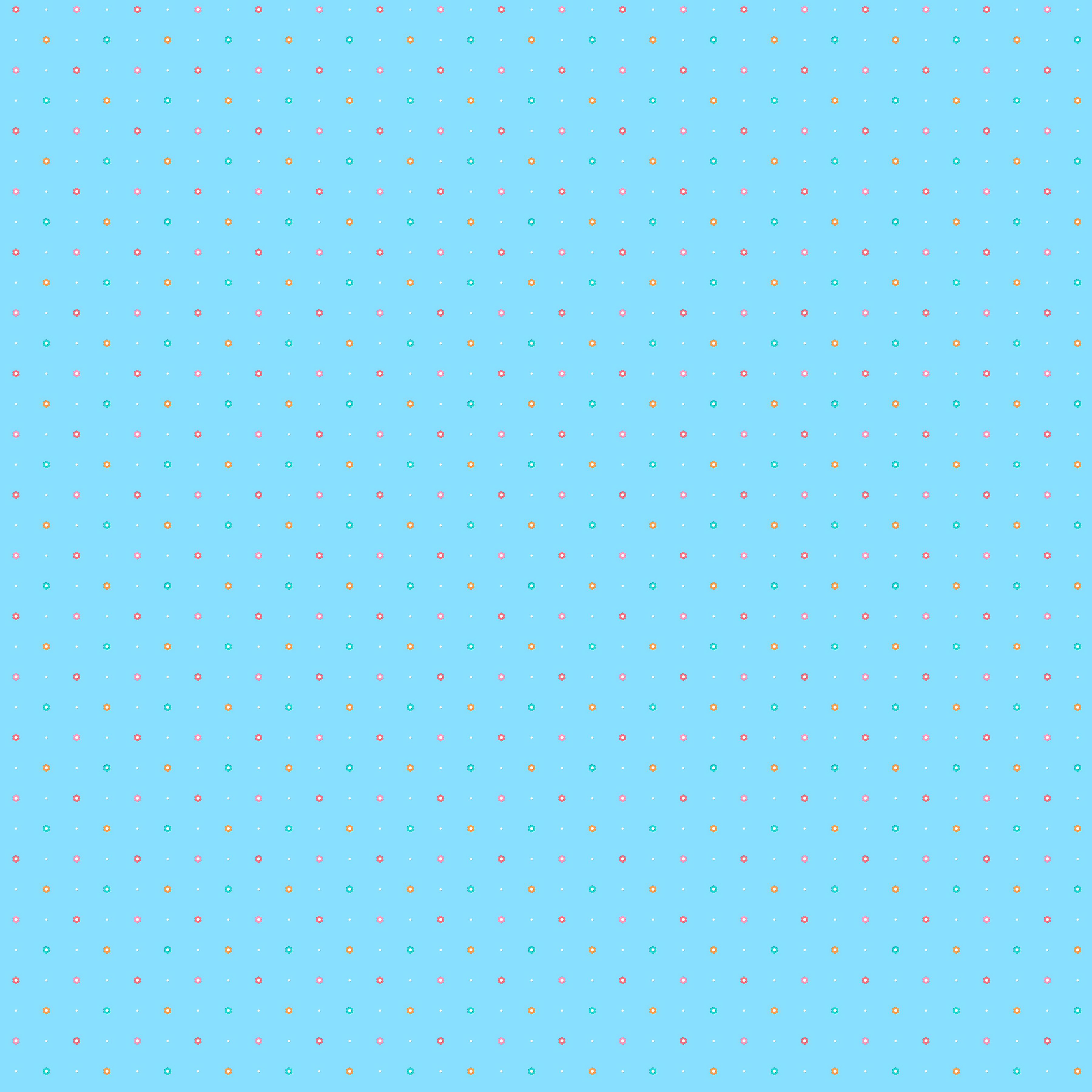 Артикуляционная гимнастика 
для мальчиков
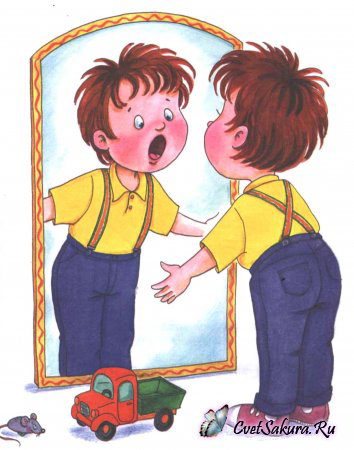 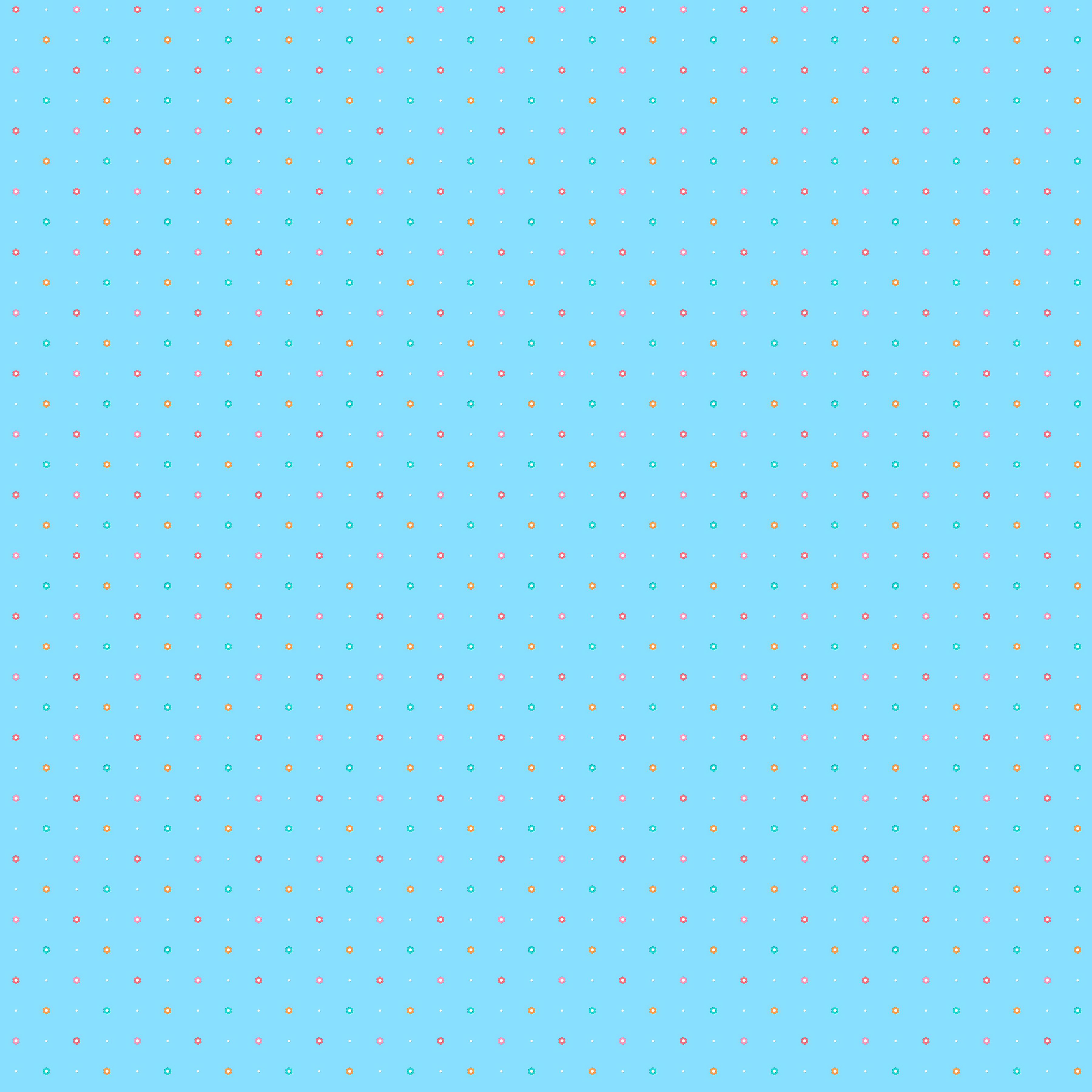 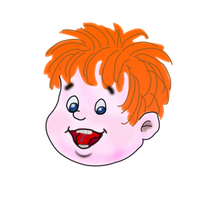 Гараж двери открывает
И машина выезжает.
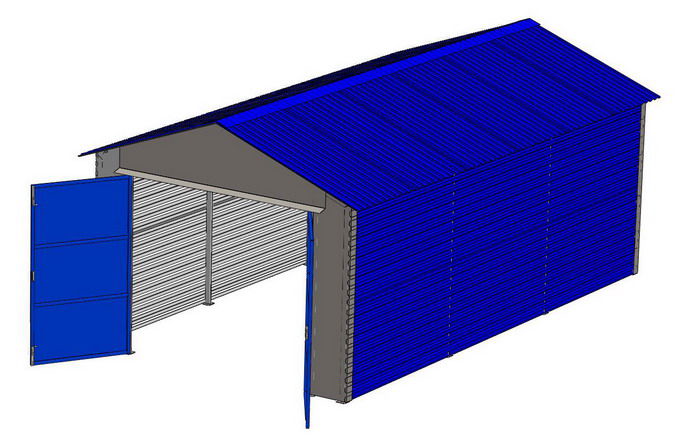 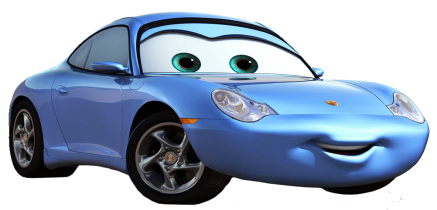 Открыть рот, подержать
 его открытым 3-5 секунд, медленно закрыть рот
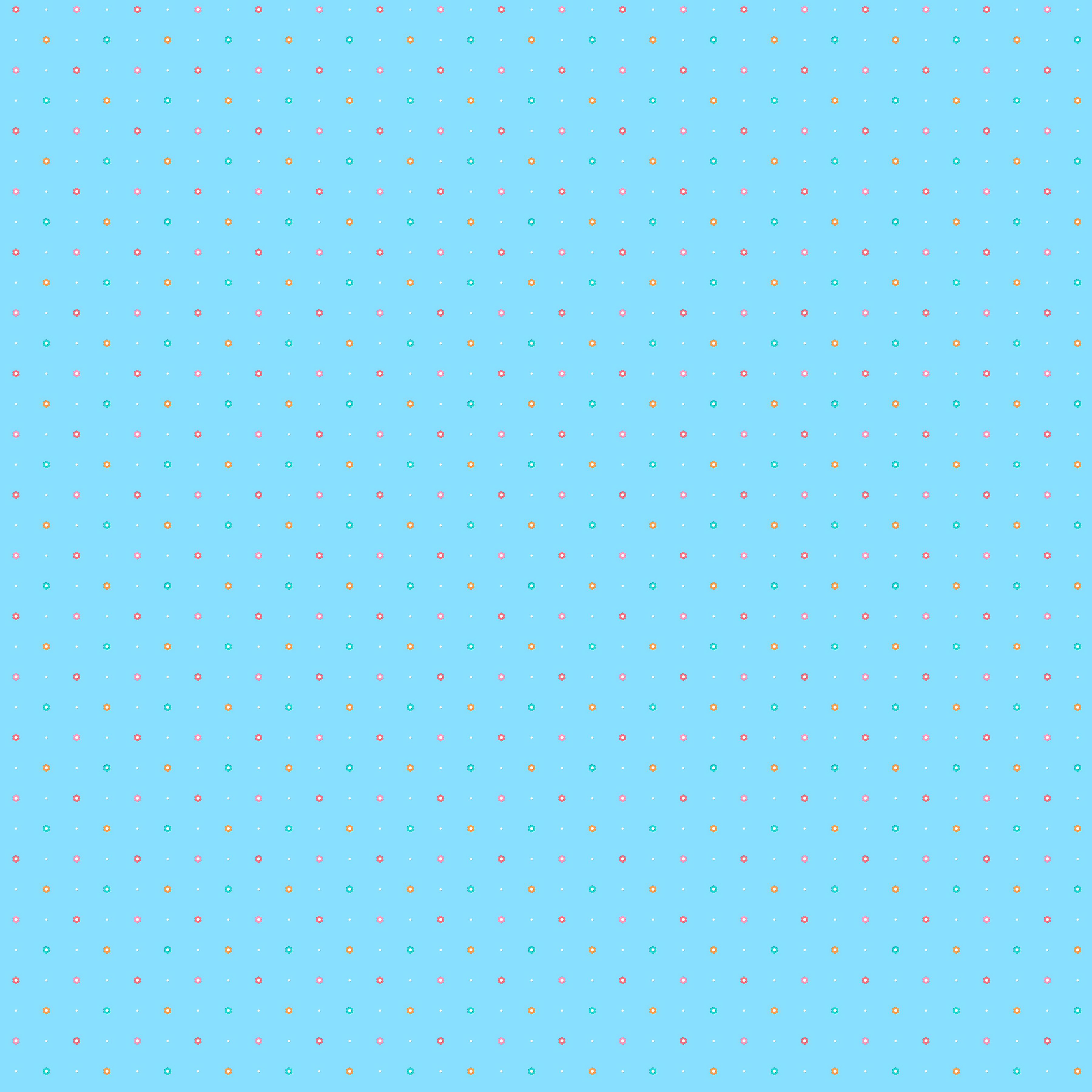 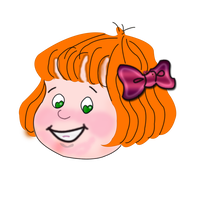 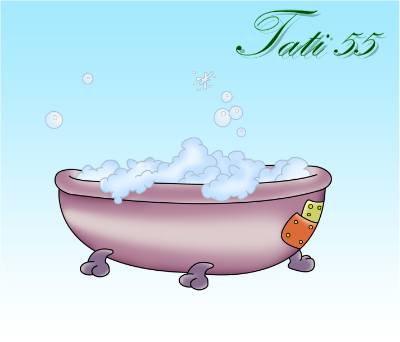 Улыбается машинка –
У нее помыта спинка
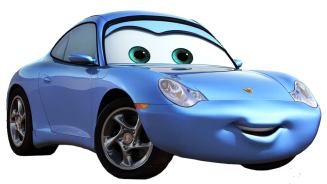 Растянуть губы в улыбку, показать все зубки. Челюсти сомкнуты
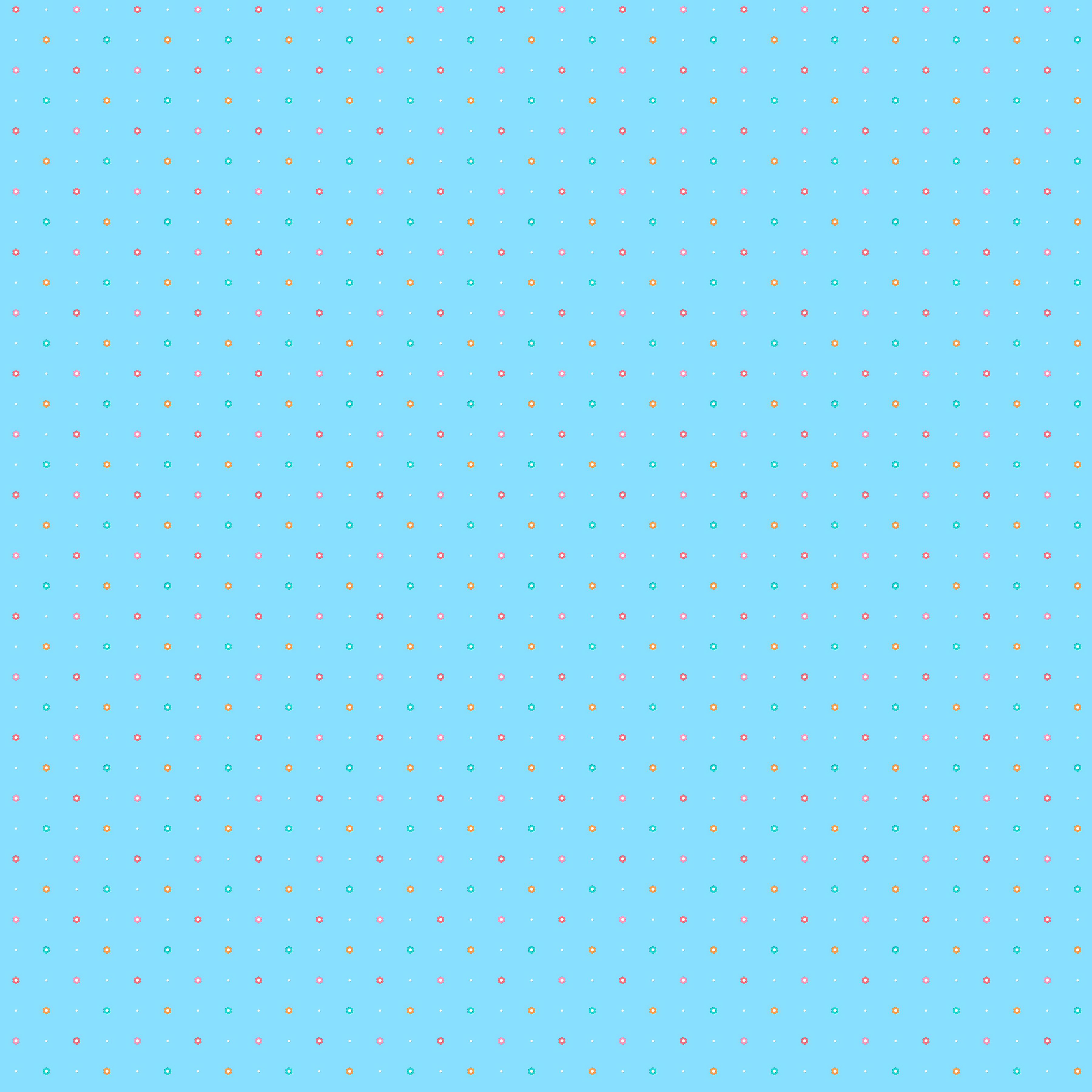 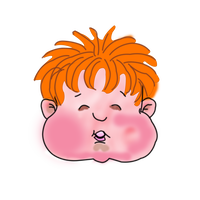 Это сытая машина.
Баки полные бензина
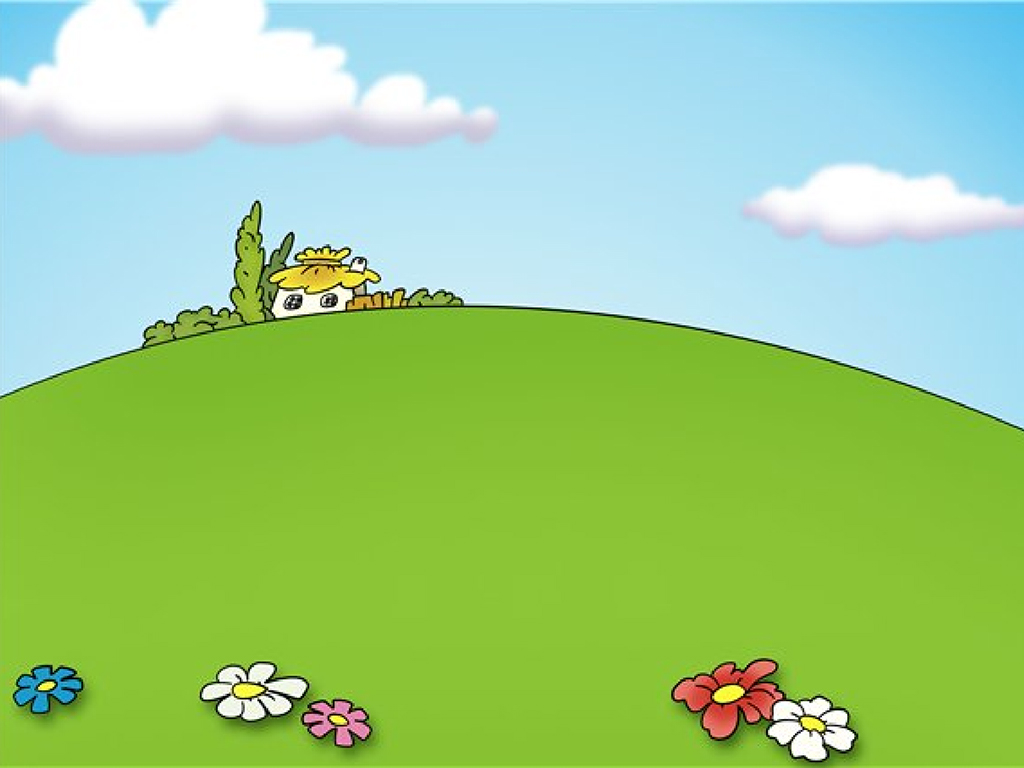 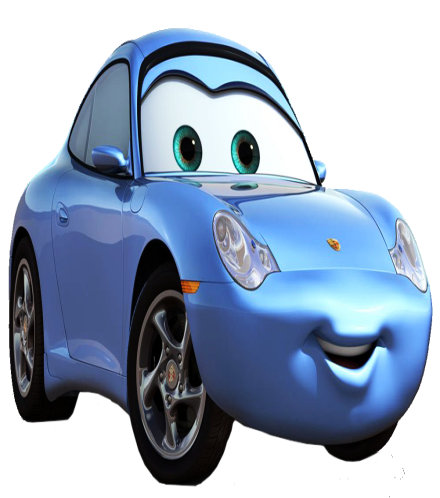 Надуть щеки, удерживать внутри полости рта воздух в течение 3-5 секунд
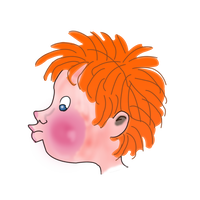 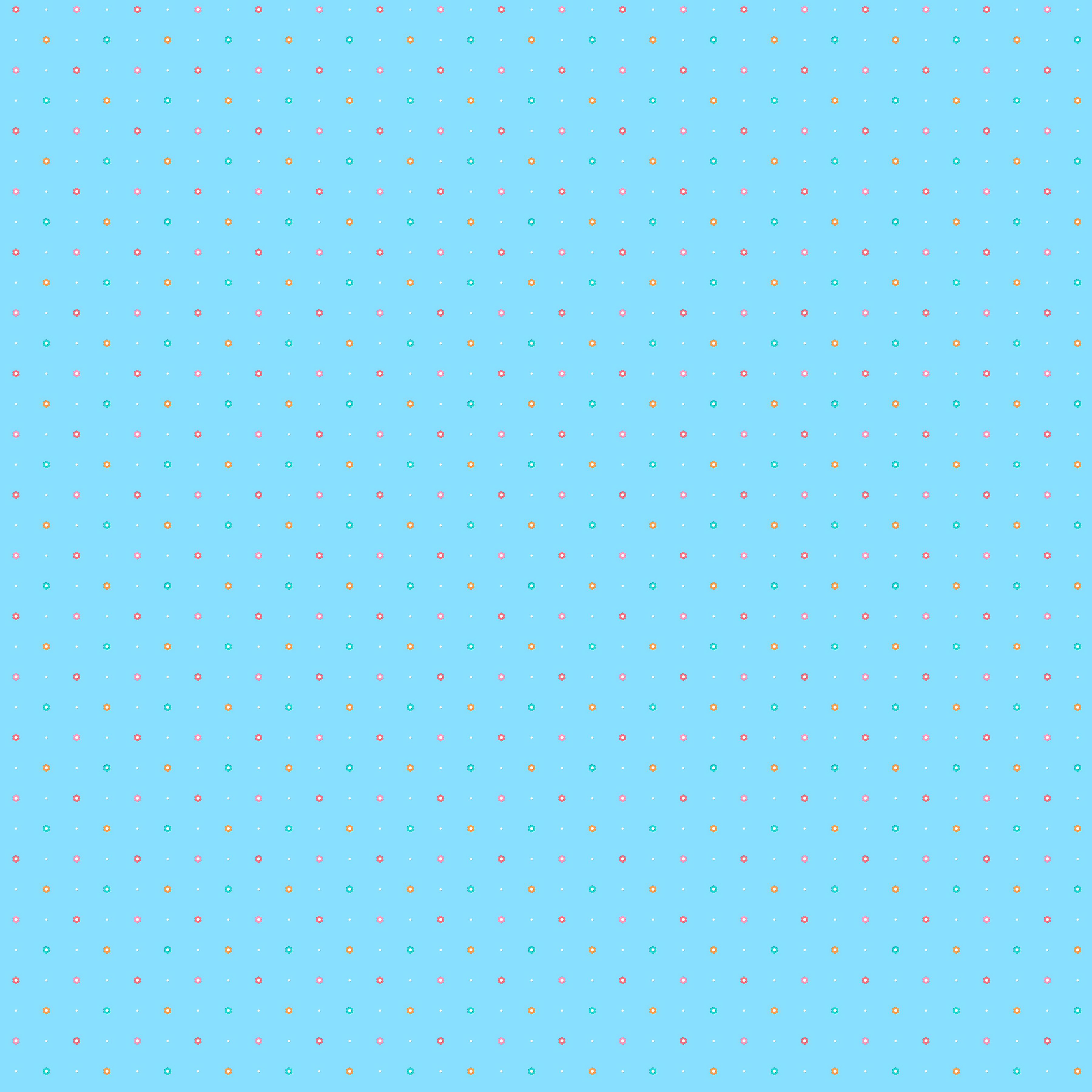 Посмотрите-ка машина.
Похудела без бензина
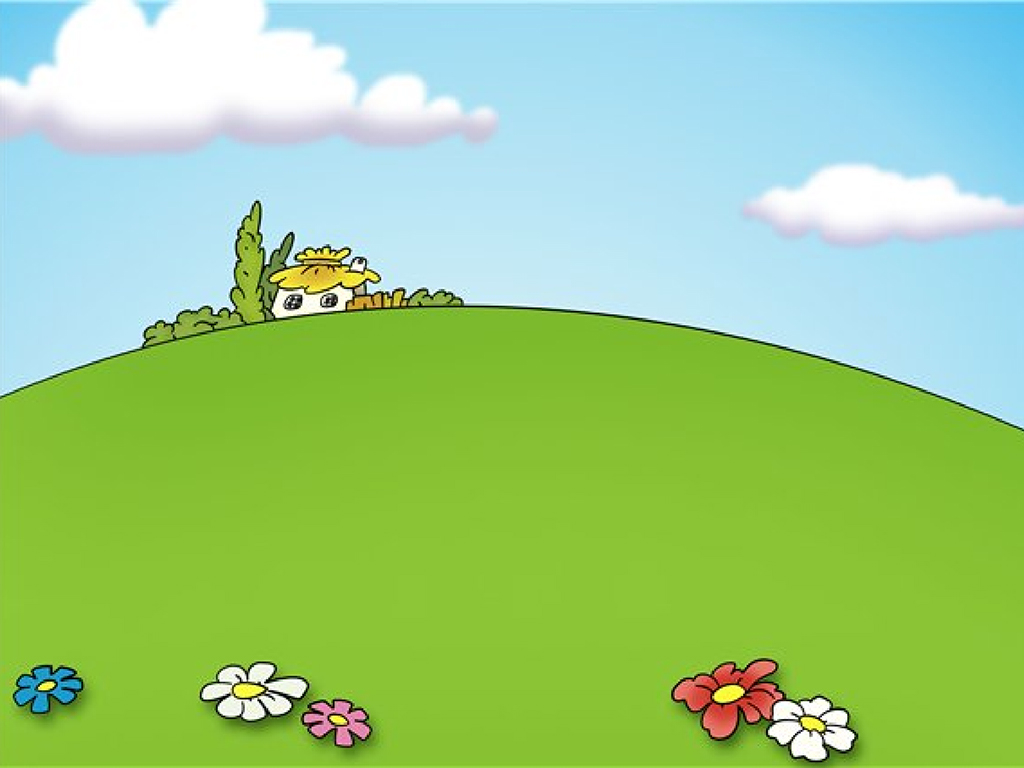 Втянуть щеки между зубами в полость рта, губы сомкнуты удерживать щечки внутри полости рта  в течение 3-5 
секунд
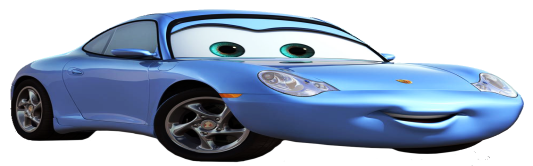 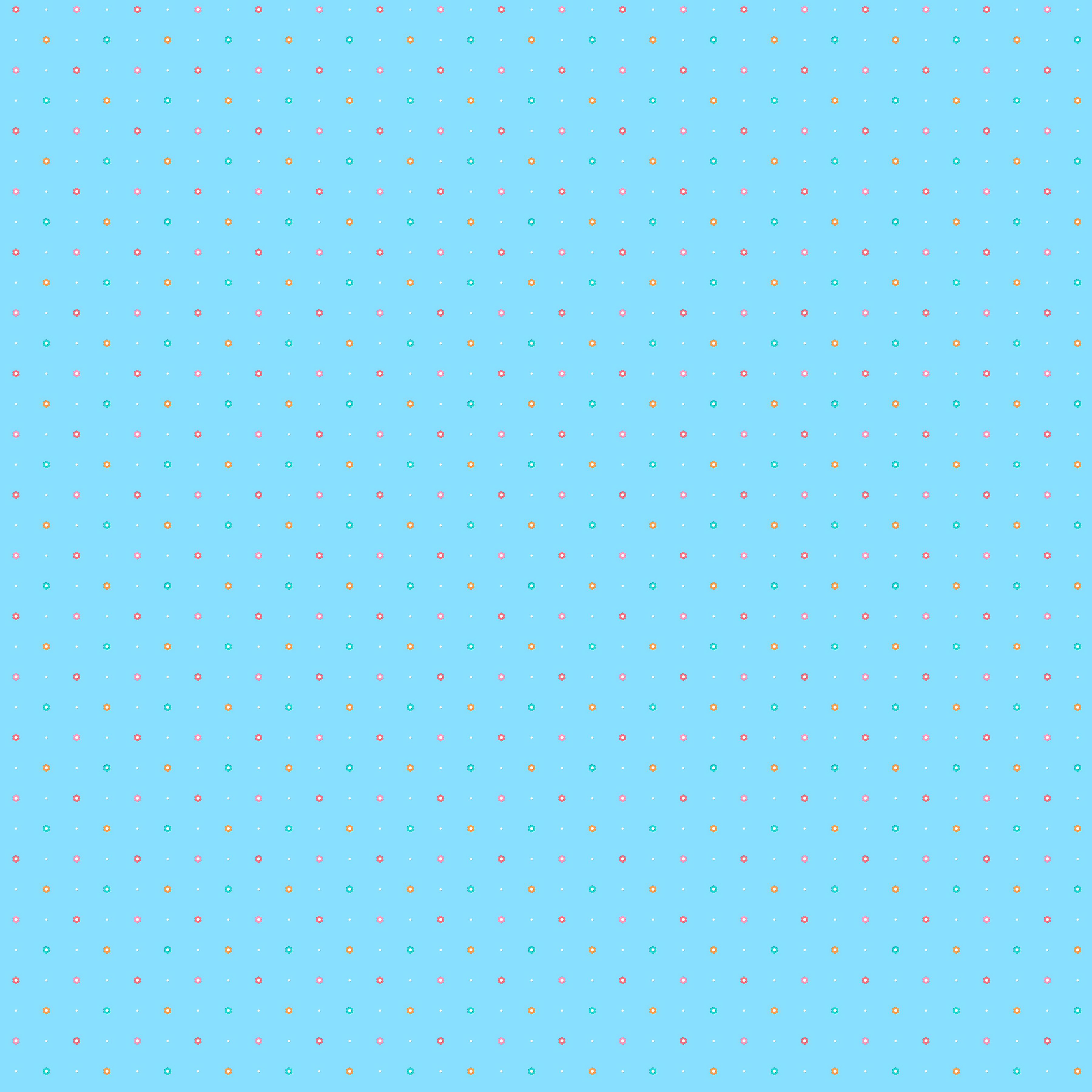 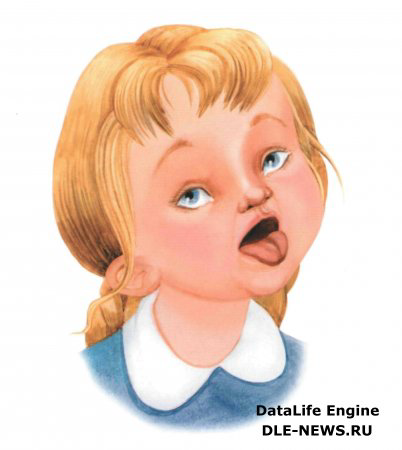 Вот широкая дорога,
Здесь машин проедет много.
Открыть рот, высунуть широкий расслабленный язык так, чтобы он лежал на нижней губе. Удерживать в течение 3-5 
секунд
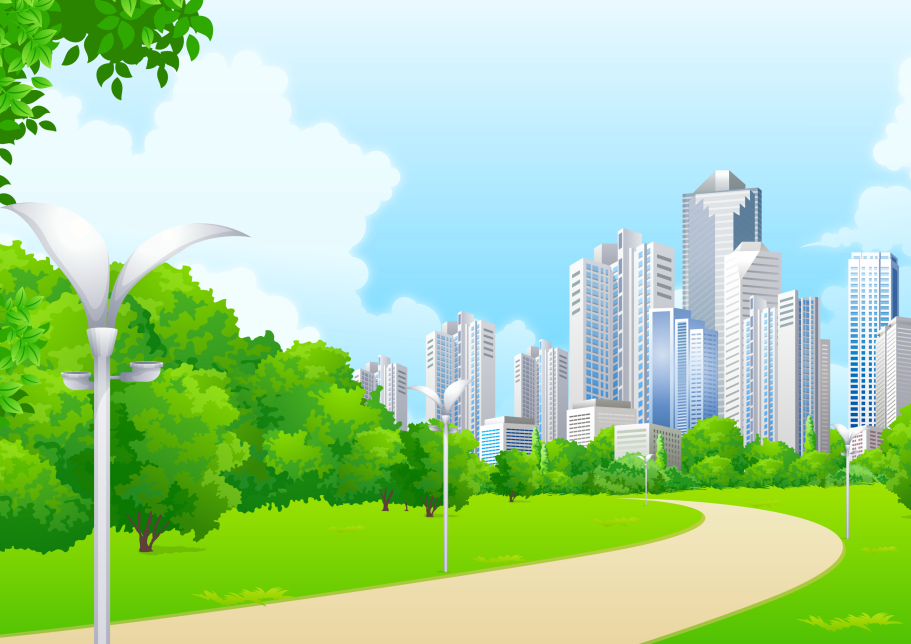 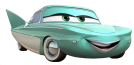 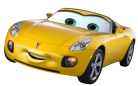 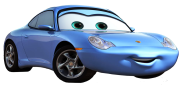 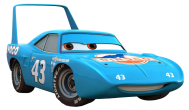 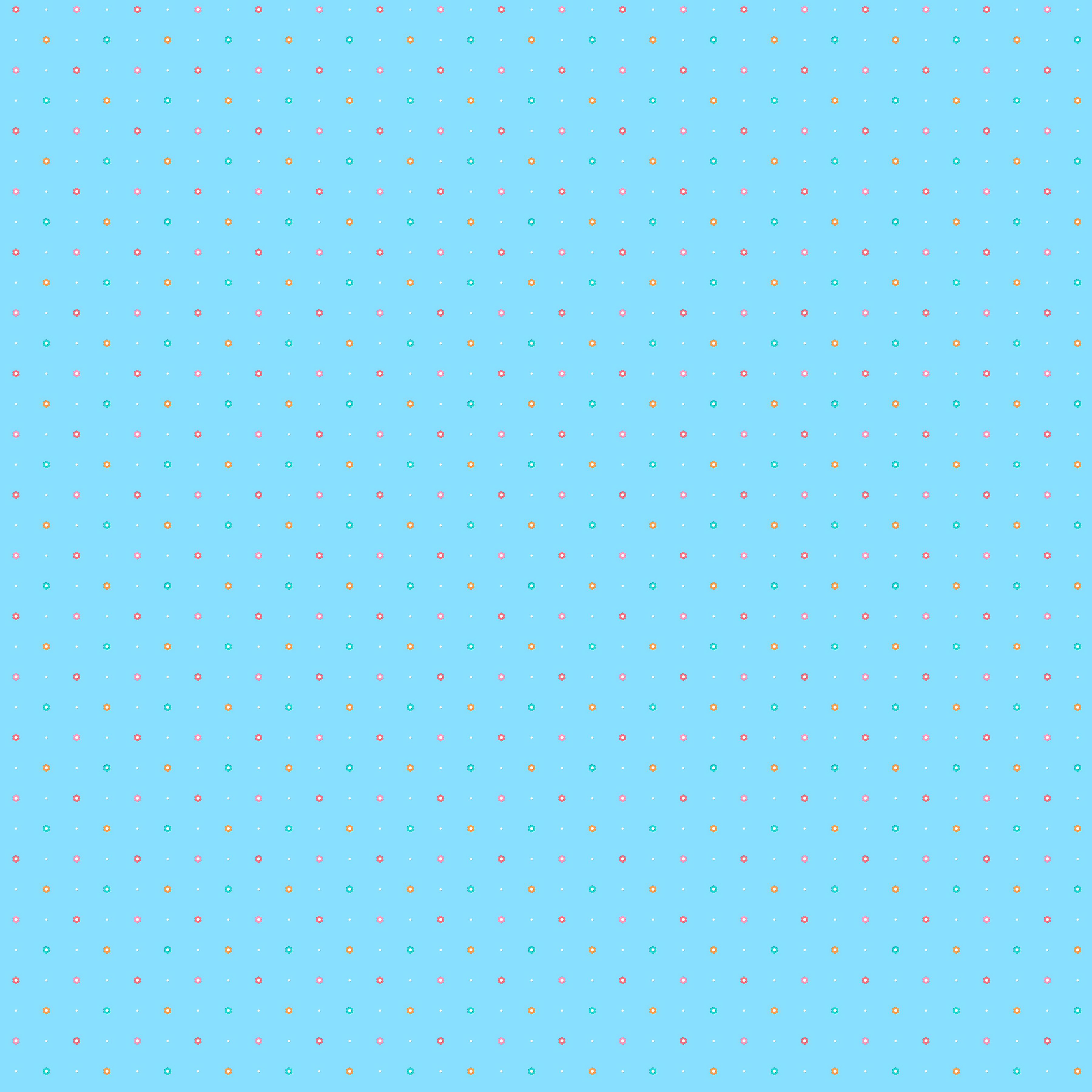 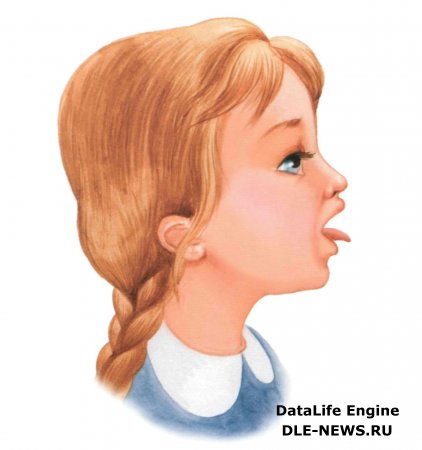 Это узкая  дорога,
Здесь машин совсем  немного.
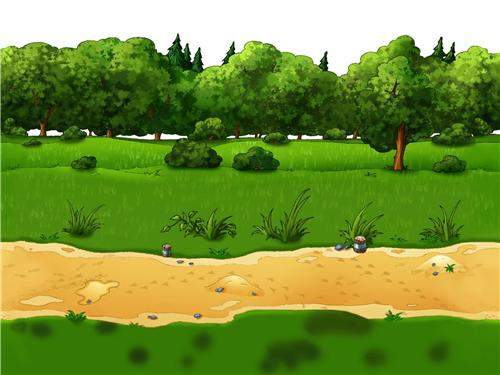 Открыть рот, высунуть узкий напряженный язык Удерживать  напряжение
 3-5 
секунд
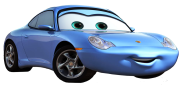 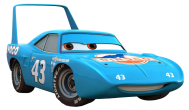 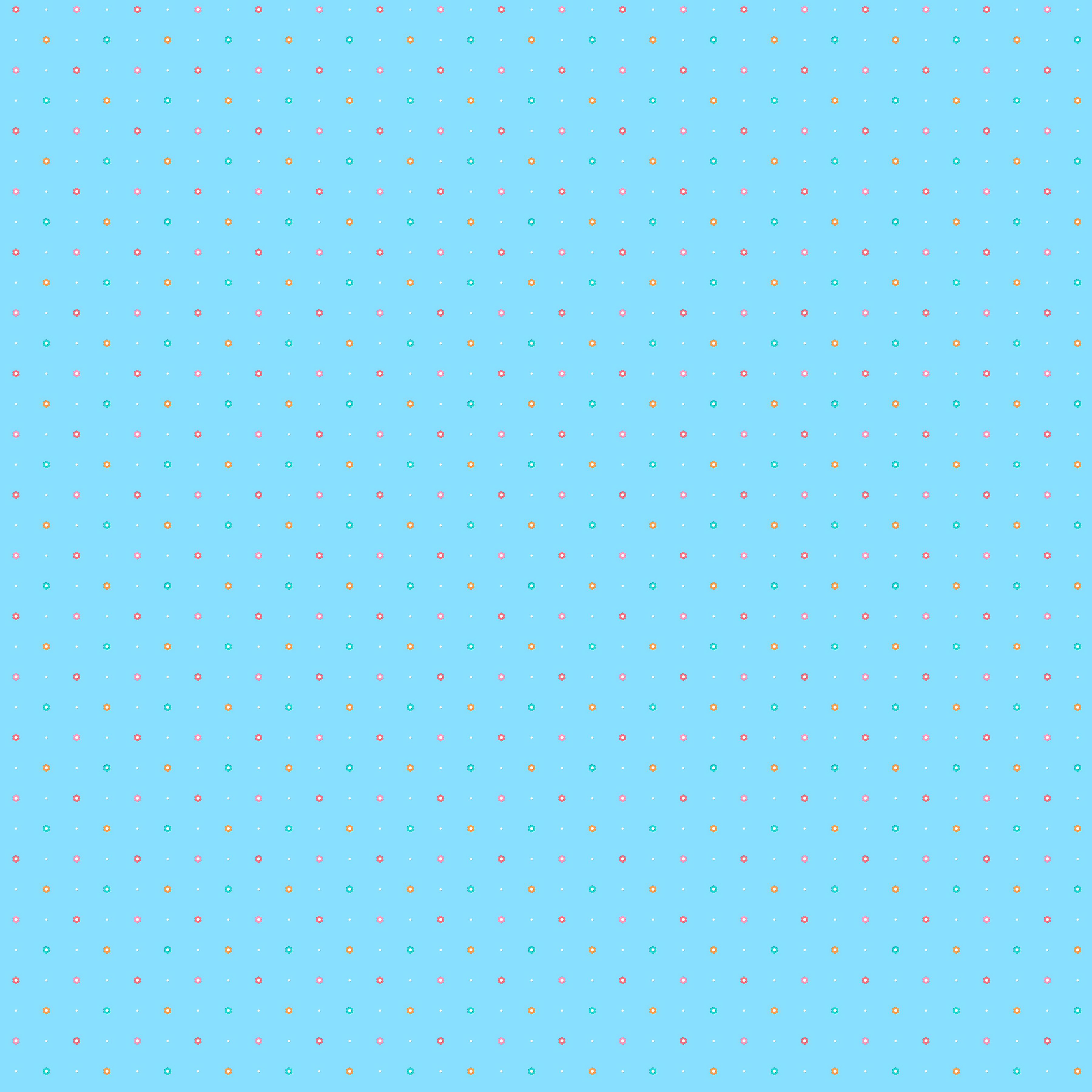 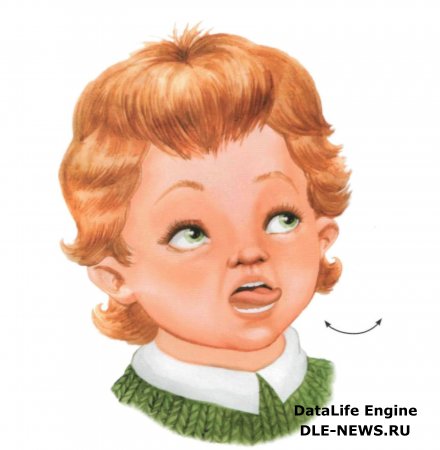 Начал дождь в окно стучать
Время дворники включать
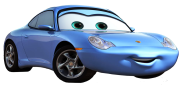 Открыть рот, улыбнуться. Высунуть язычок. Двигать им вправо- влево, касаясь уголков рта Следить, чтобы 
Язык двигался по воздуху, не касаясь нижней
 губы
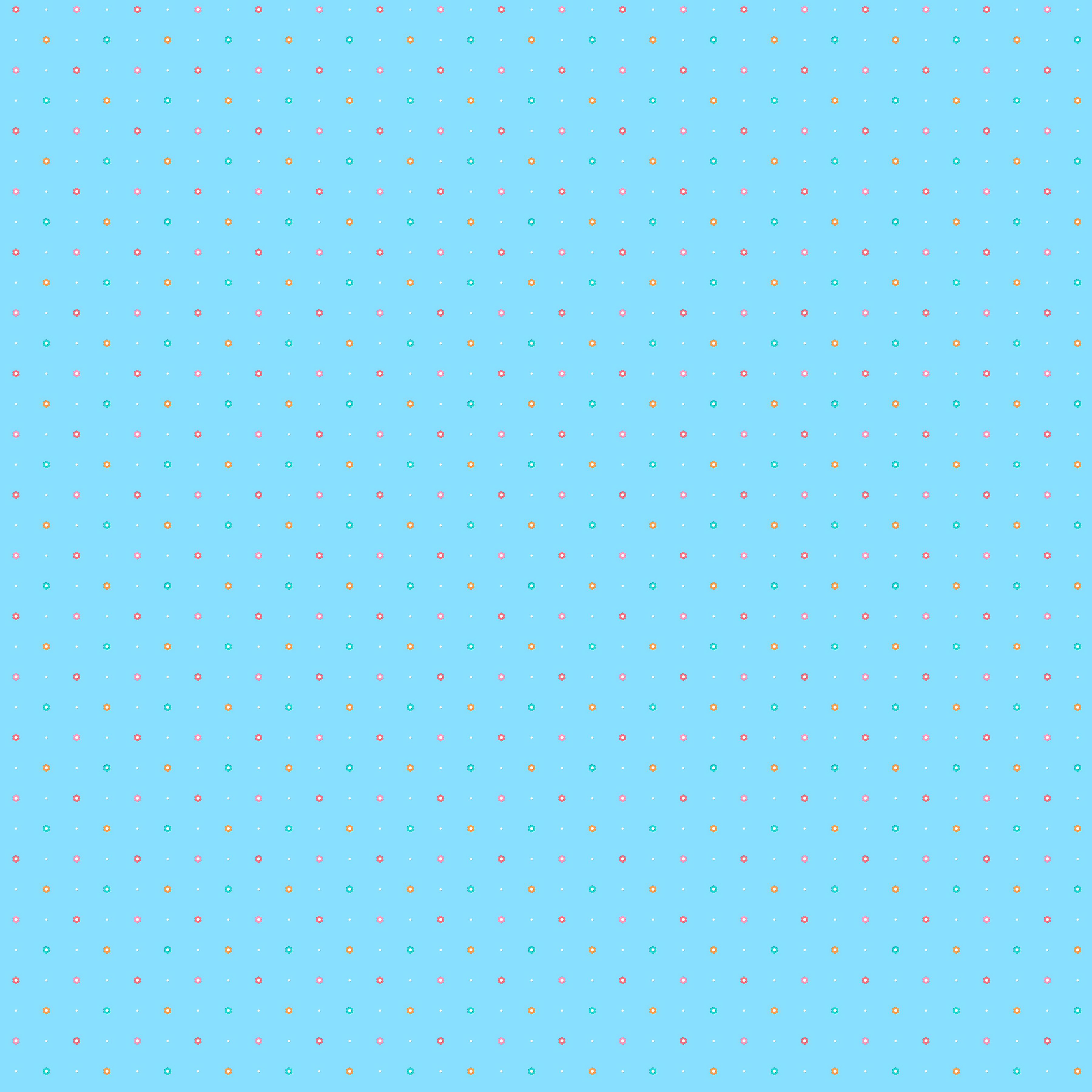 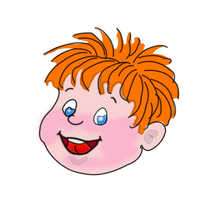 Мотор как сердце у
 машинки:
Стучит- поедем без 
заминки
Открыть рот, поднять язык к верхним бугорочкам. Постучать по ним языком: «д-д-д-д» Выполнять на выдохе. Следить,чтобы подбородок
 не двигался
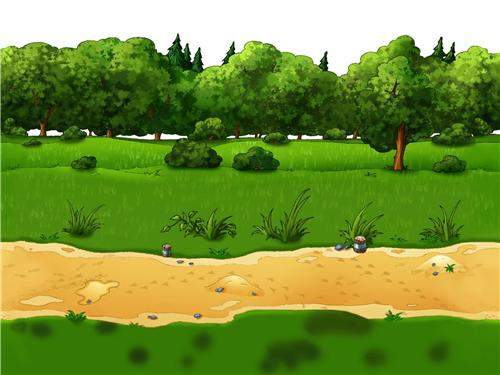 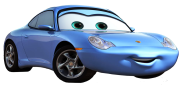 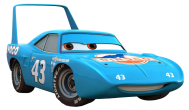 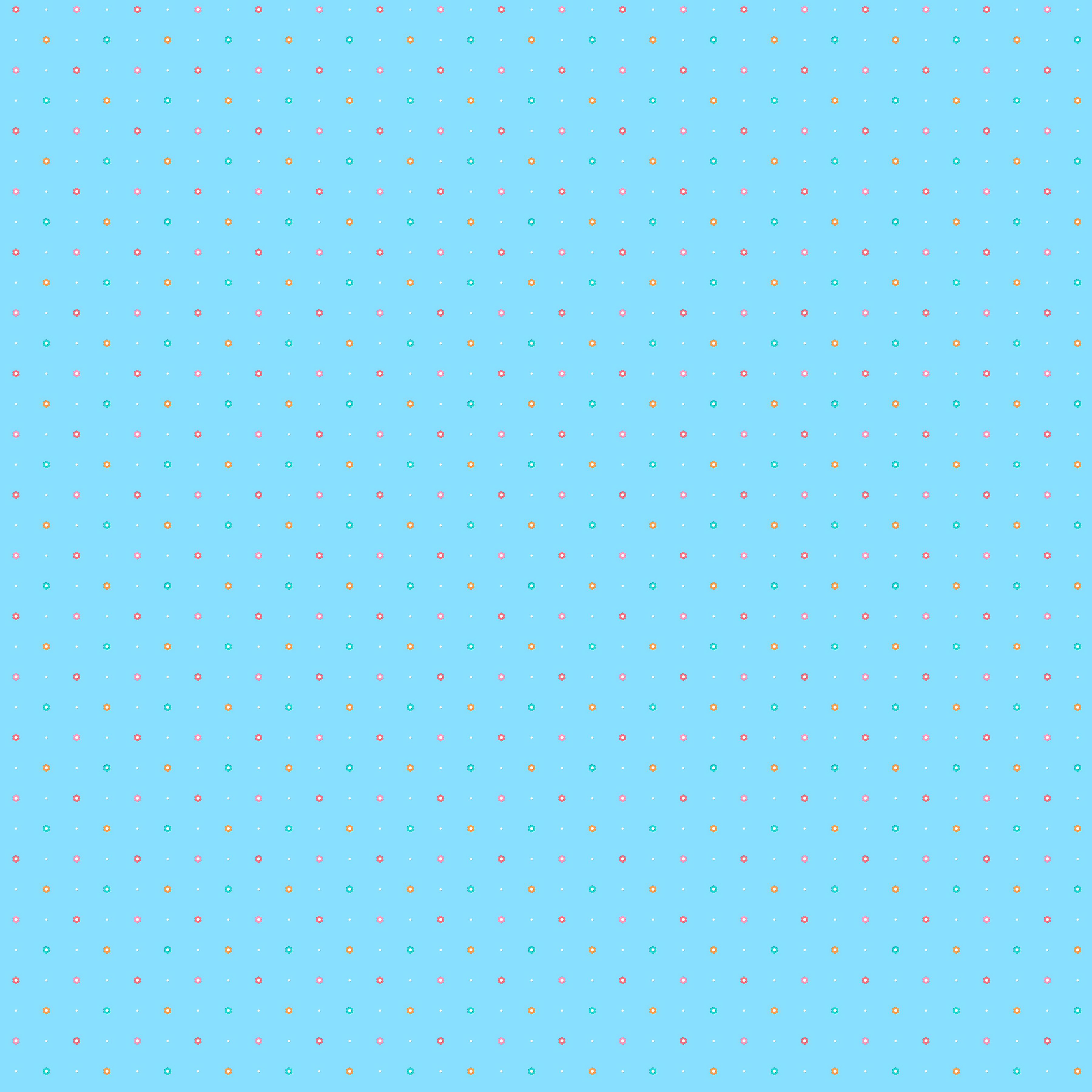 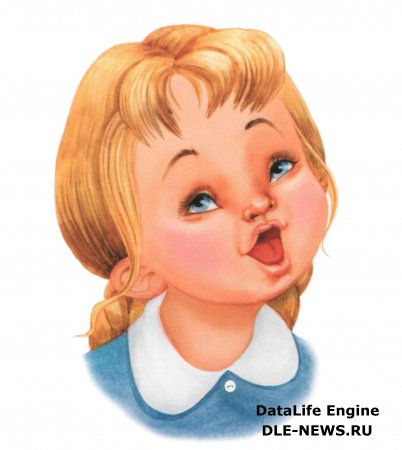 Экскаватор так хорош –
У него огромный ковш!
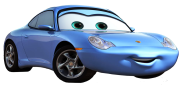 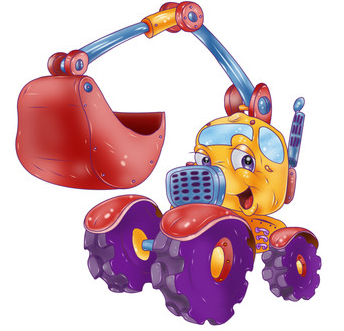 Открыть рот, высунуть язык и приподнять его края,
чтобы он стал похож на ковш. Удерживать язычок в течение 3- 5 секунд
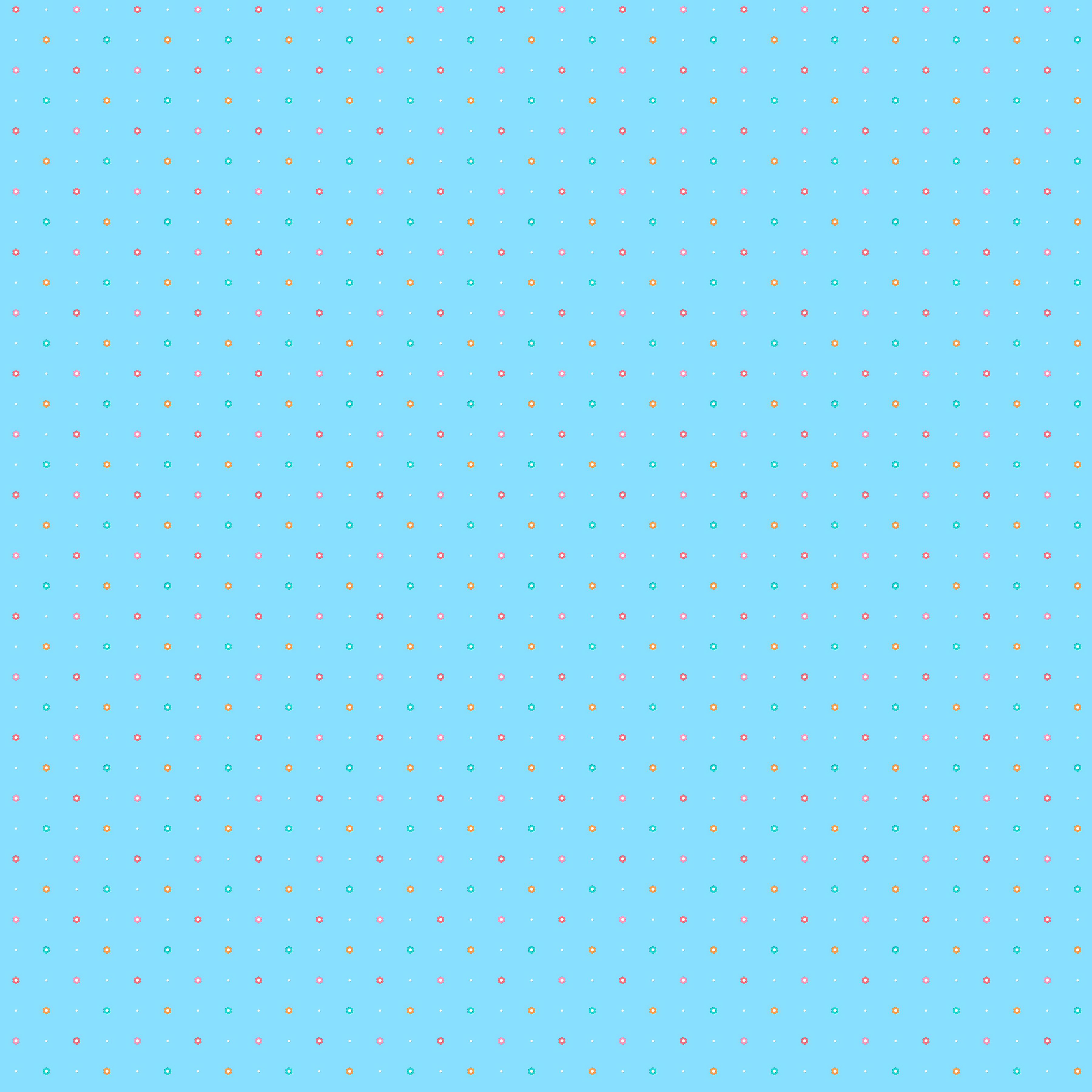 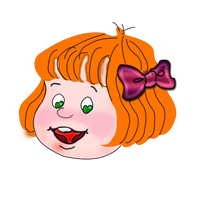 Пусть машинка отдохнет.
Нас лошадка повезет!
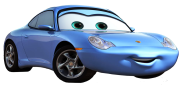 Открыть рот, Щелкать языком, присасывая его к  небу. Следить, чтобы подбородок не двигался
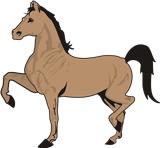 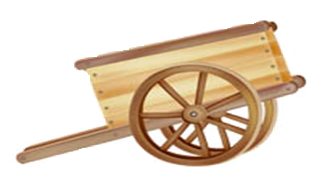 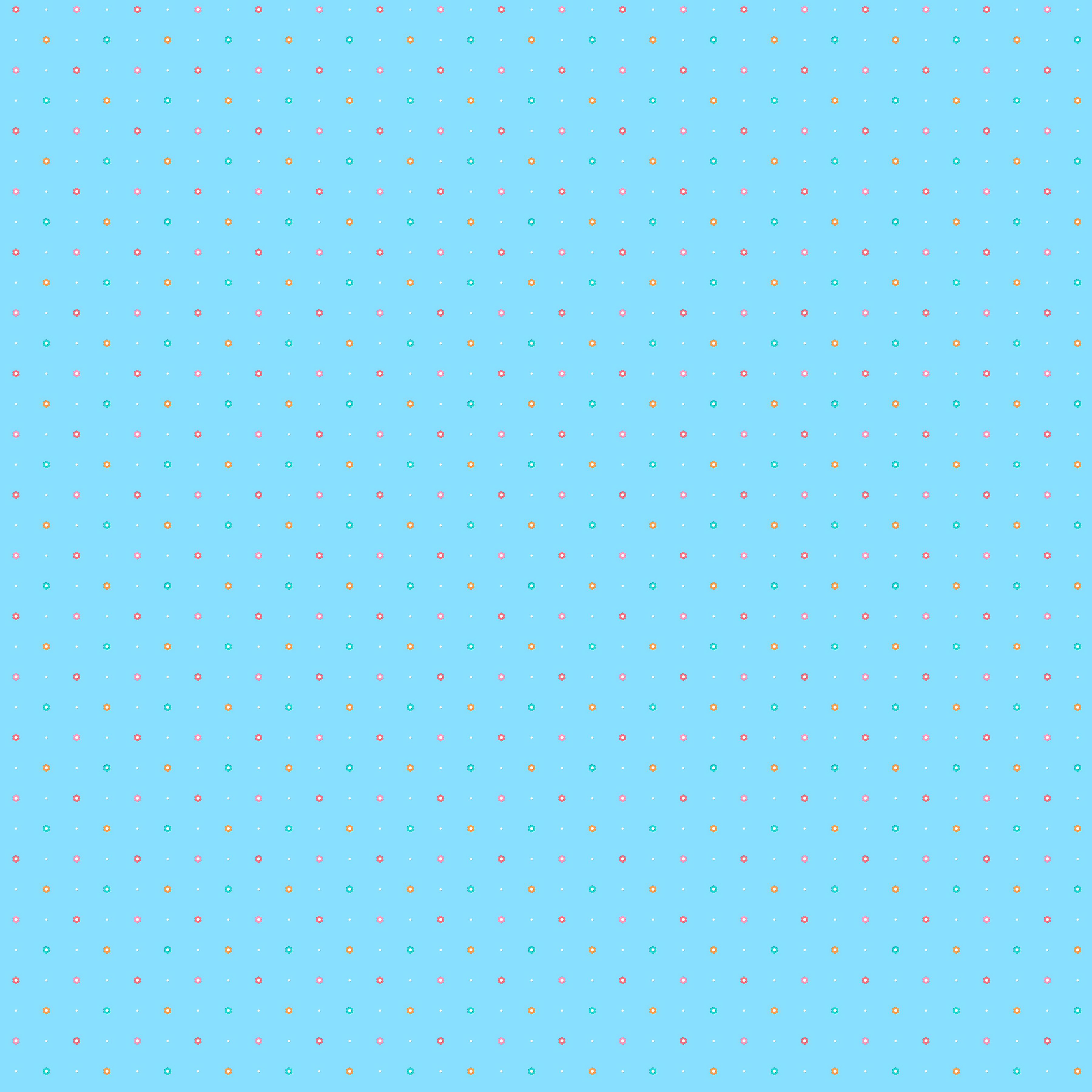 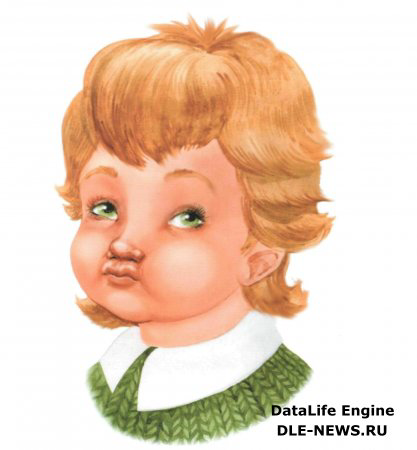 Радостно мотор шумит – 
К дому путь теперь лежит!
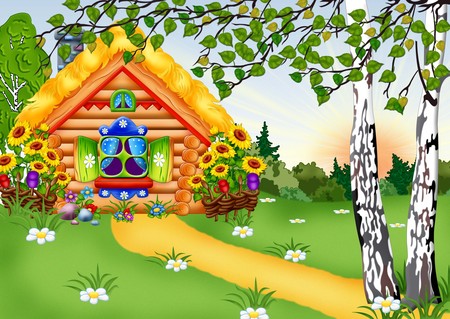 Подуть на сомкнутые расслабленные губы:
« бр – бр – бр – бр »
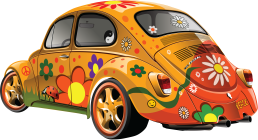